Chatty mat: GCSE Photo cards
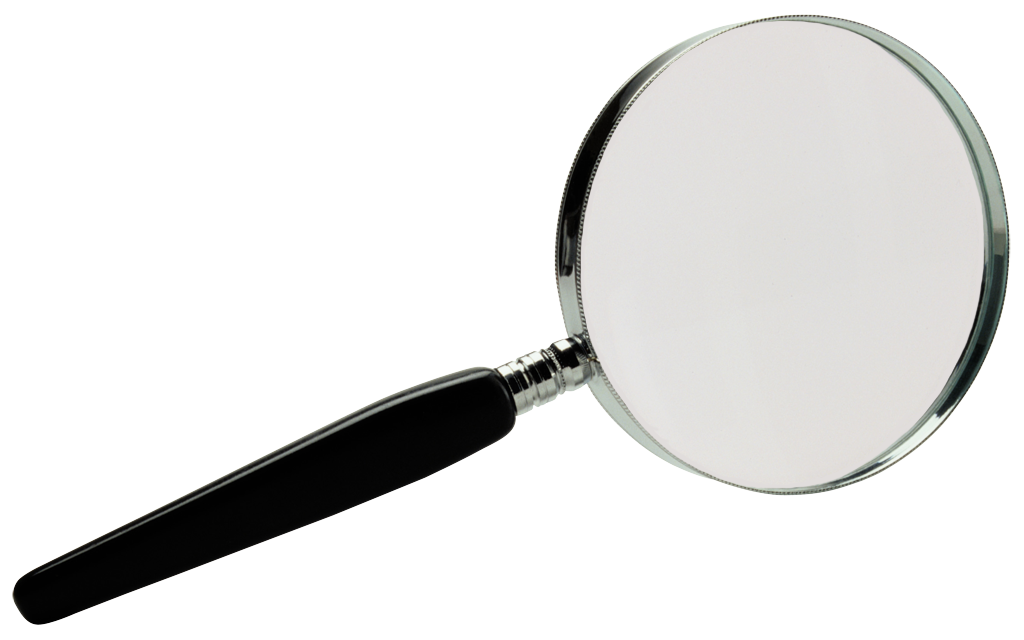 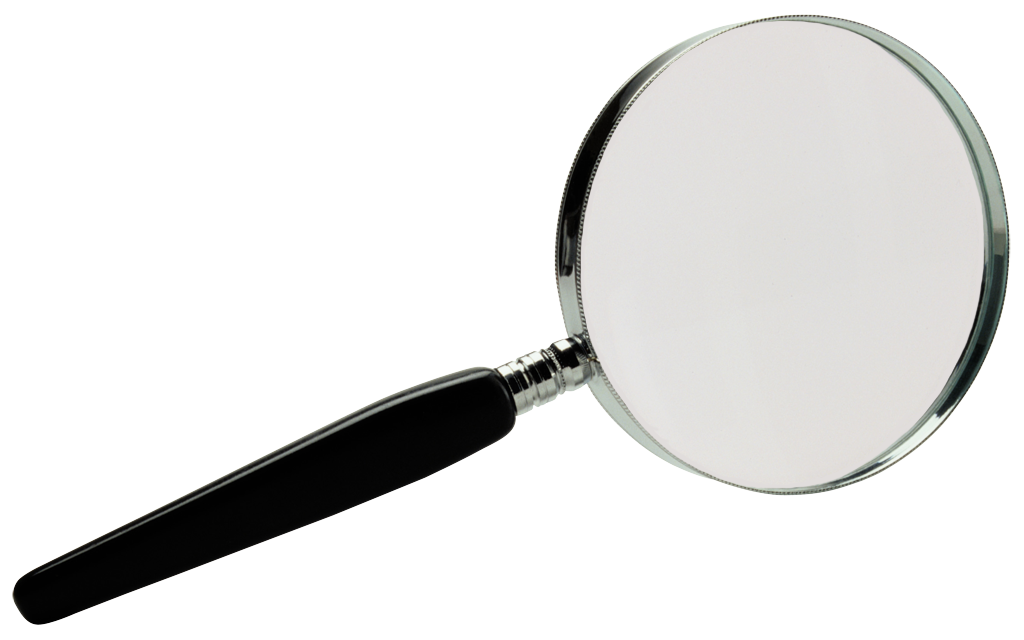 To start off:
En la imagen…	 	In the image
En la foto	…		In the photo
Hay… 				There is/ are
Veo… 				I  see
Se puede ver…		You can see
La foto muestra…		The photo shows…


Be specific!
En primer plano…		In the foreground
Al fondo..			In the background
A la izquierda.. 		to the left 
A la derecha..		to the right 
Cerca de..			close to
Delante de..			Infront of
What’s there?
Un hombre/una mujer 		a man/woman
Unas personas			some people
Mucha gente 			lots of people
Unos edificios			some buildings
Unos árboles			some trees
Una escena de…			a scene of
Opinion phrases

Creo que…
I think that

Pienso que…
I think that…

Imagino que…
I imagine that…

Supongo que…
I presume that…

Diría que…
I would say that

Me parece que
It seems to me that..

Me recuerda a…
It reminds me of…
Describing people
Parece(n)…			he/she/they seem(s)
Contento/a(s)		happy
Triste(s)			sad
Cansado/a(s)		tired
Enfadado/a(s)		angry
What are they doing?

Está(n) hablando		They are talking
Está(n) discutiendo	They are arguing
Está(n) sonriendo		They are smiling
Está(n) riendo		They are laughing
Está(n) trabajando		They are working
Está(n) jugando		They are playing
Weather
Hace sol			it’s sunny
Hace buen tiempo		it’s nice weather
Hace mal tiempo		It’s bad weather
Está lloviendo		it’s raining
Está nublado		it’s cloudy
Do you like it?
(No) Me gusta la foto		porque/ya que/dado que 	es (it is…)				e.g. bonita (pretty)	
I (don’t )like the photo		because				está llena de… (it is full of)	e.g. color (colour)